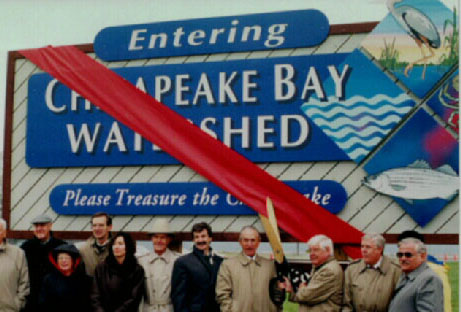 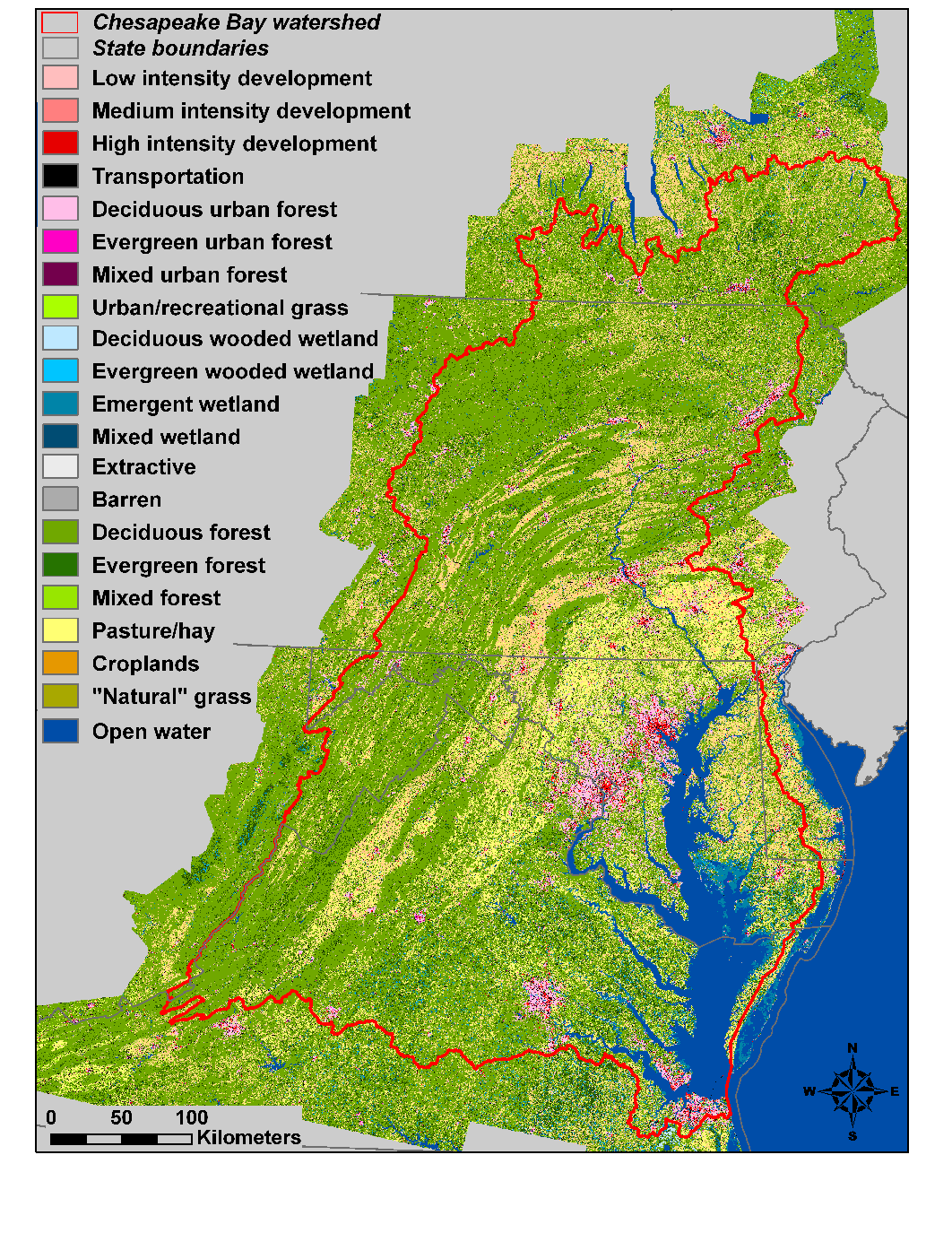 Watersheds!
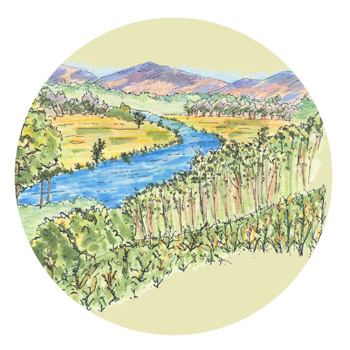 Definition
A watershed is the region draining into a river, river system, or any other body of water.
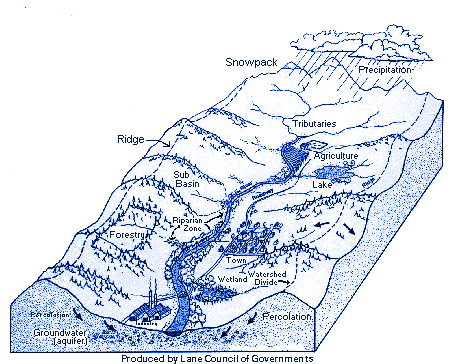 US!
We are a part of the Chesapeake Bay Watershed. 


(NNN) Any others?
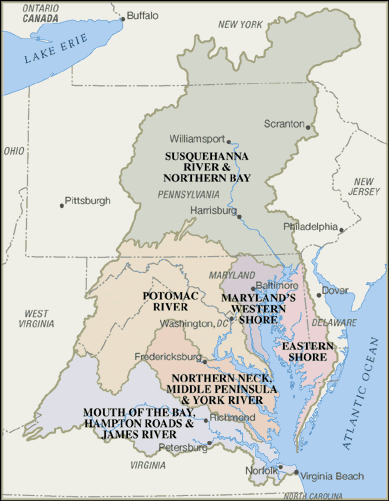 Wetland Defined!
A wetland is an area of land saturated with moisture, such as a swamp, marsh, or bog. A wetland can be fresh or saltwater.
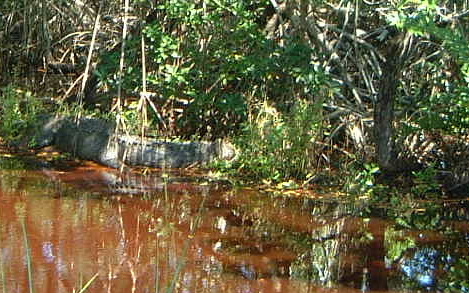 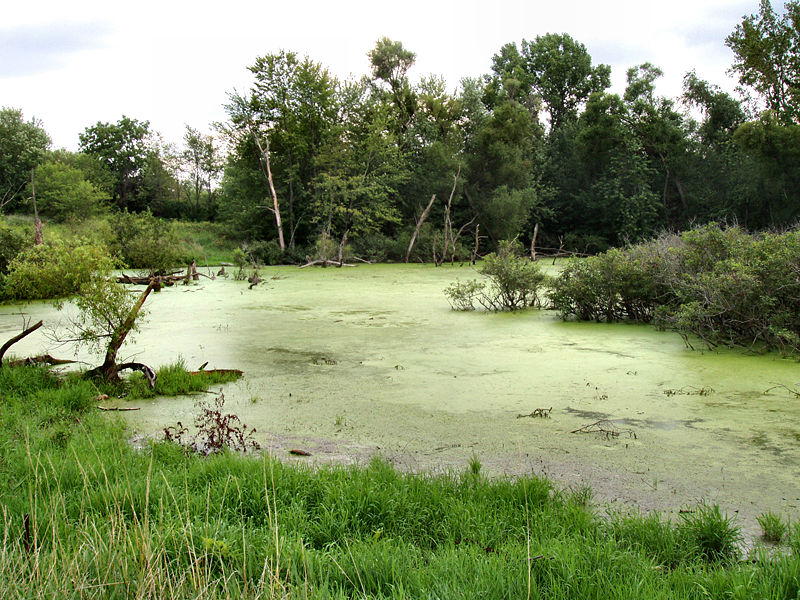 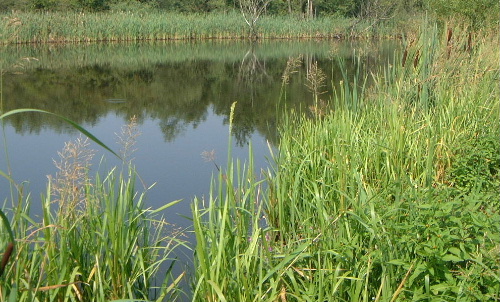 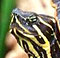 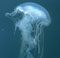 Importance?
More ___________ = More types of life?
Wetlands are important because of their biodiversity! They can support an immense variety of plants and animals!
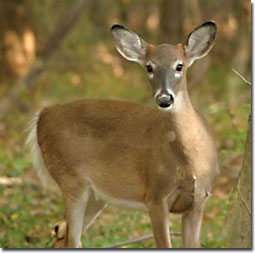 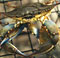 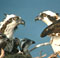 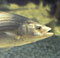 Wetlands? Watersheds????!
ALL WATERSHEDS FLOW INTO WETLANDS! Whatever the river carries gets deposited in the wetland, including pollutants!  Would you want to swim in that?
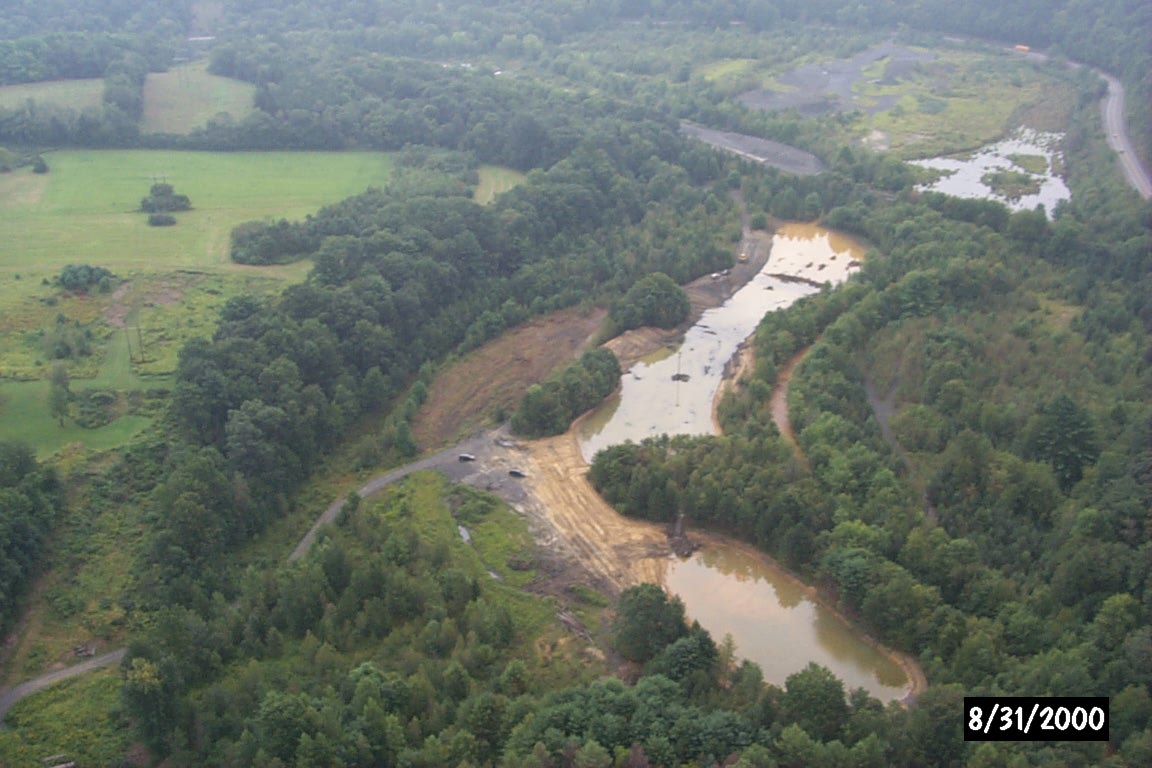 BLEHCH SO GROSS!!!
Bad effects of polluted watersheds!
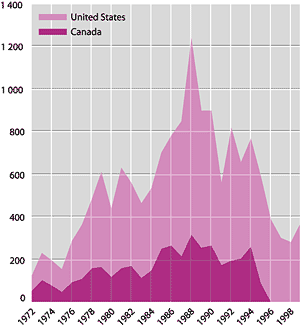 Low fish numbers!!!!!
Loss of biodiversity
Poor drinking water
Loss of animal habitats
Loss of fun!
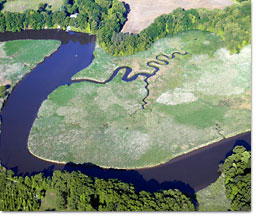 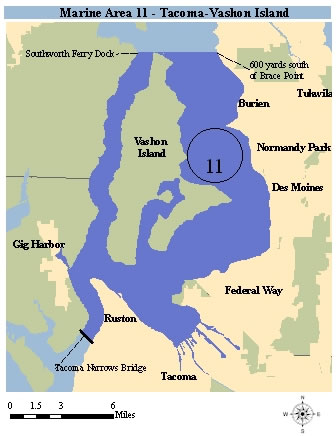 Examples of Pollutants
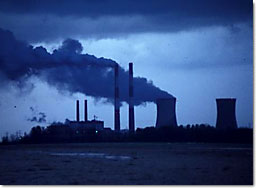 Fertilizers and Manure 
Air pollutants
Pesticides
Industrial Chemicals
Mercury
Hydrocarbons (Result from
   gas and oil being burned)
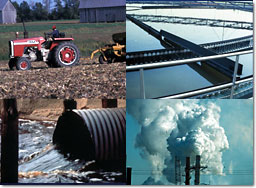 Avoiding pollution
Limit driving
Use natural fertilizers
Create a stream buffer to catch soil and run off.
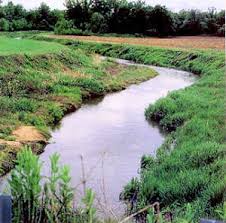 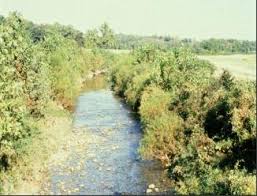